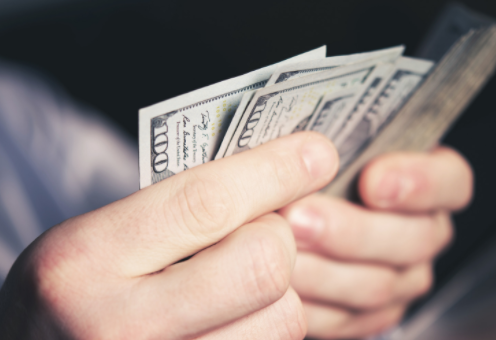 Deposit vs. Withdrawal
A deposit is when money is being put into a bank account.
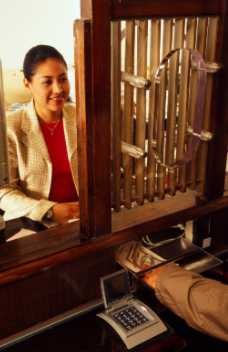 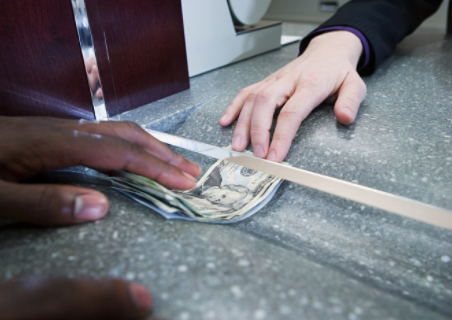 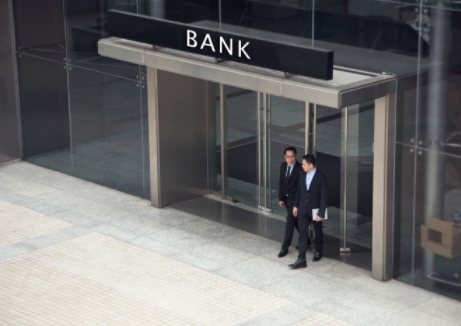 A withdrawal is when money is being taken our or removed from a bank account.
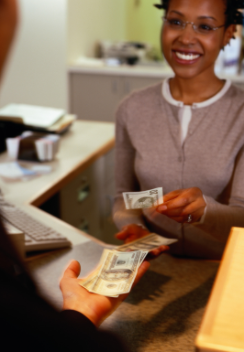 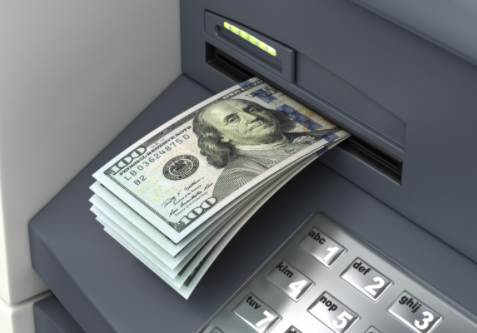 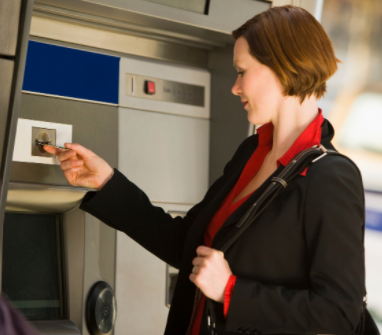 Here’s a short video clip!
“2nd Gr. Math Personal Financial Literacy: Deposits and Withdrawals” by Aaron Daffern
https://www.youtube.com/watch?v=YvK-EMxQ4a8
Let’s look at several examples and decide if it is an example of a deposit or a withdrawal. Note: If you are getting money, you’re saving, so it will be deposit. If you are losing money, or using it, it is a withdrawal.
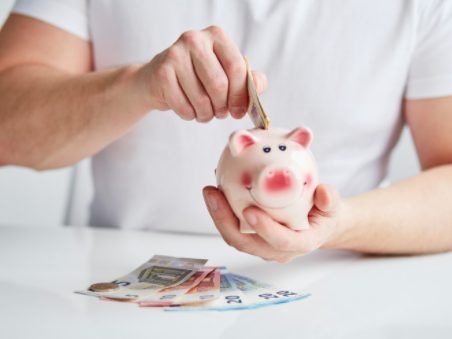 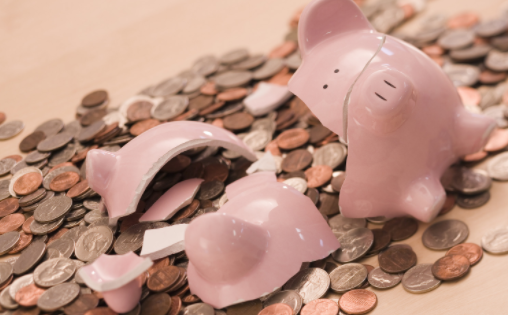 Deposit or Withdrawal?
Spent $8.75 at McDonalds
Deposit or Withdrawal?
Earned $20 allowance for doing chores.
Deposit or Withdrawal?
Given $25 for babysitting.
Deposit or Withdrawal?
Used $14 for a movie ticket and popcorn.
Deposit or Withdrawal?
Bought a new t-shirt for $13.
Deposit or Withdrawal?
Earned $15 for walking the neighbor’s dog last week.
Deposit or Withdrawal?
Made $17.50 for selling baseball cards to friends.
Deposit or Withdrawal?
Received $40 as a birthday gift from Aunt Jade.
Deposit or Withdrawal?
Spent $20.45 on Mom’s birthday gift.
Review: What is the difference between a deposit and a withdrawal?
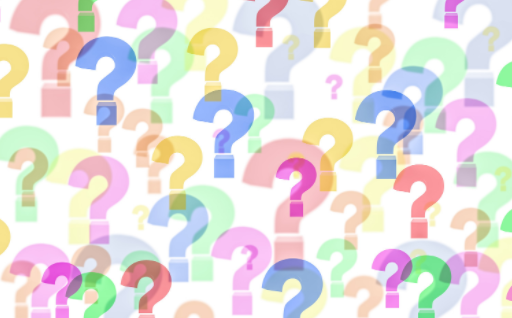